I.S.I.S “DANIELE CRESPI”P.O.F
Piano dell’Offerta Formativa 2013-2014
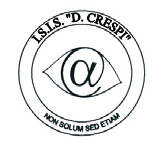 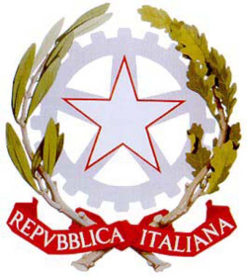 Liceo Classico Liceo Linguistico e Liceo delle Scienze Umane
http://www.liceocrespi.it/
E-mail: lccrespi@tin.it
Cos’è il P.O.F.?
Il P.O.F (Piano dell'Offerta Formativa) è la carta d’identità dell’istituzione scolastica, la cui fisionomia è determinata dalla progettazione del curricolo, nonché delle attività extra-curricolari, educative ed organizzative che concorrono al conseguimento di un diploma che apre alla frequenza di ogni facoltà universitaria.
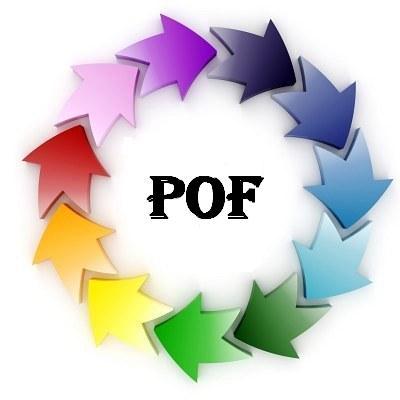 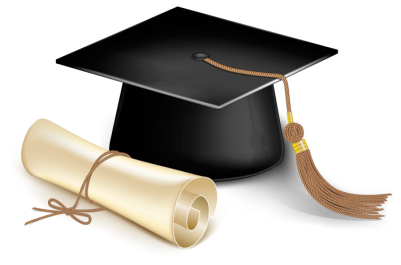 Perché il P.O.F.?
PERCHÉ È UNA  GARANZIA PER GLI STUDENTI

che vengono resi partecipi del
  progetto didattico - educativo

che diventano protagonisti
  attraverso la condivisione dei
  modi, dei tempi e del 
  contratto formativo 

che possono valutare tale 
  progetto
PERCHÉ  È UNA  GARANZIA PER I GENITORI


che condividono il progetto


che possono verificarne 
  l’efficacia



che possono richiamare 
  all’attuazione di quanto 
  progettato nel P.O.F.
I DUE PASSI DEL LICEO
Attenzione agli studenti in difficoltà
Attenzione alle
eccellenze
AREE DI ATTIVITĂ
AREA FUNZIONALE DEI SERVIZI
e altro ancora…
… e altro
AREA COMUNICAZIONE
e altro ancora…
AREA DIDATTICA
e altro ancora…
… e altro
INTERNAZIONALIZZAZIONE
… e altro
e altro ancora…
AREA SUCCESSO FORMATIVO
… e altro
e altro ancora…
AREA INCLUSIONE - BES
… e altro
e altro ancora…
AREA ACCOGLIENZA E ORIENTAMENTO
e altro ancora…
AREA PROMOZIONE CULTURALE
e altro ancora…
… e altro
AMPLIAMENTO OFFERTA FORMATIVA
… e altro
e altro ancora…
PROFILO DELLE COMPETENZE IN USCITADAL BIENNIO
FORMAT PROGRAMMAZIONE BIENNIO LICEO CLASSICO E LINGUISTICO
FORMAT PROGRAMMAZIONE BIENNIO LICEO DELLE SCIENZE UMANE
PROFILO IN USCITA DAL LICEO
ASSI  CULTURALI  PER …
… avere consapevolezza delle proprie attitudini
… una comunicazione efficace
… uno studio autonomo e una formazione    permanente
… una analisi critica del reale
… una continua apertura al confronto e all’integrazione
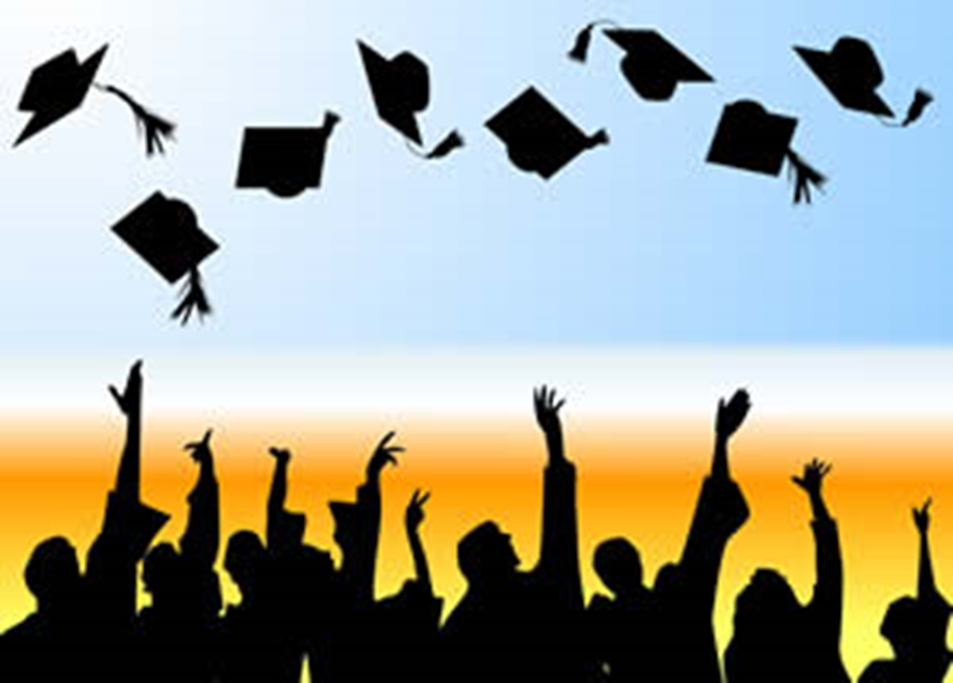 POF 2013 / 2014